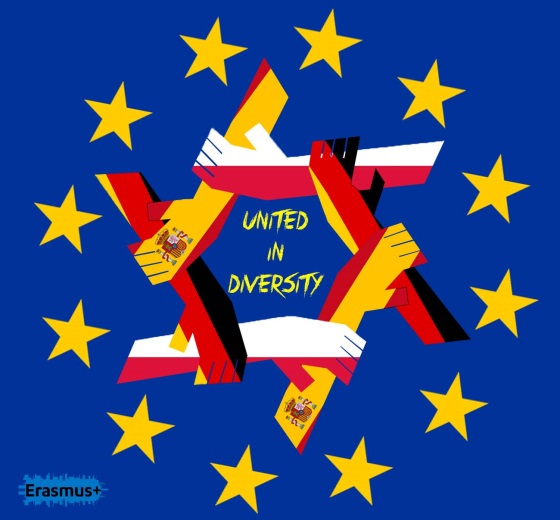 Częstochowa in verse
Erasmus +  United In Diversity
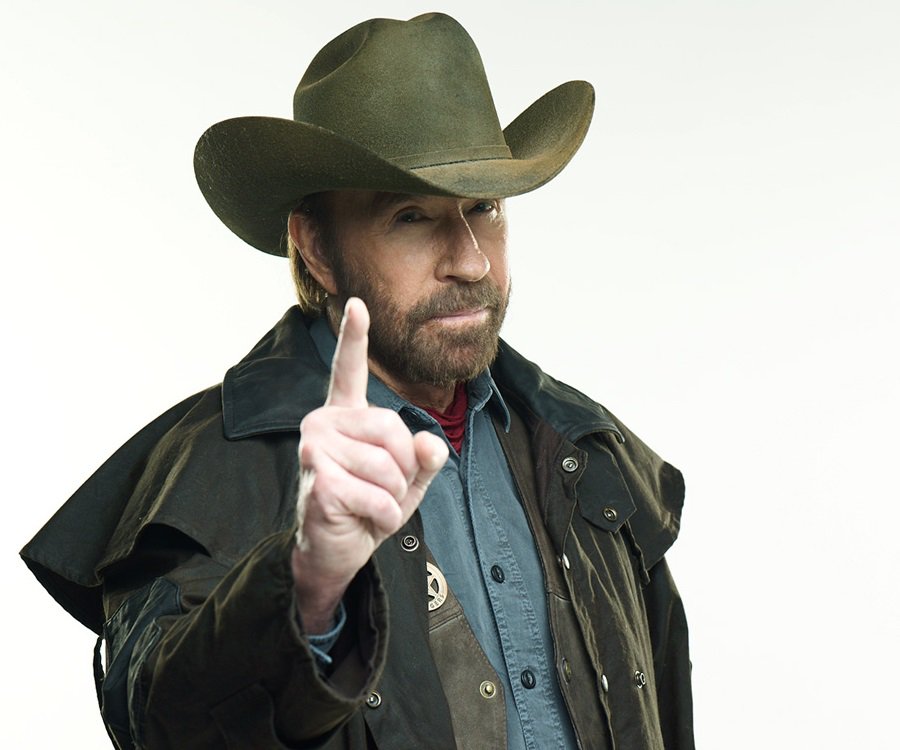 CZĘSTOCHOWA is the namewhich is not easily pronounced.CZ like in Chuck Norris’ name,Ę- what’s that?Oh my God!
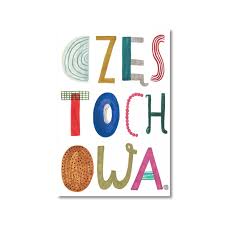 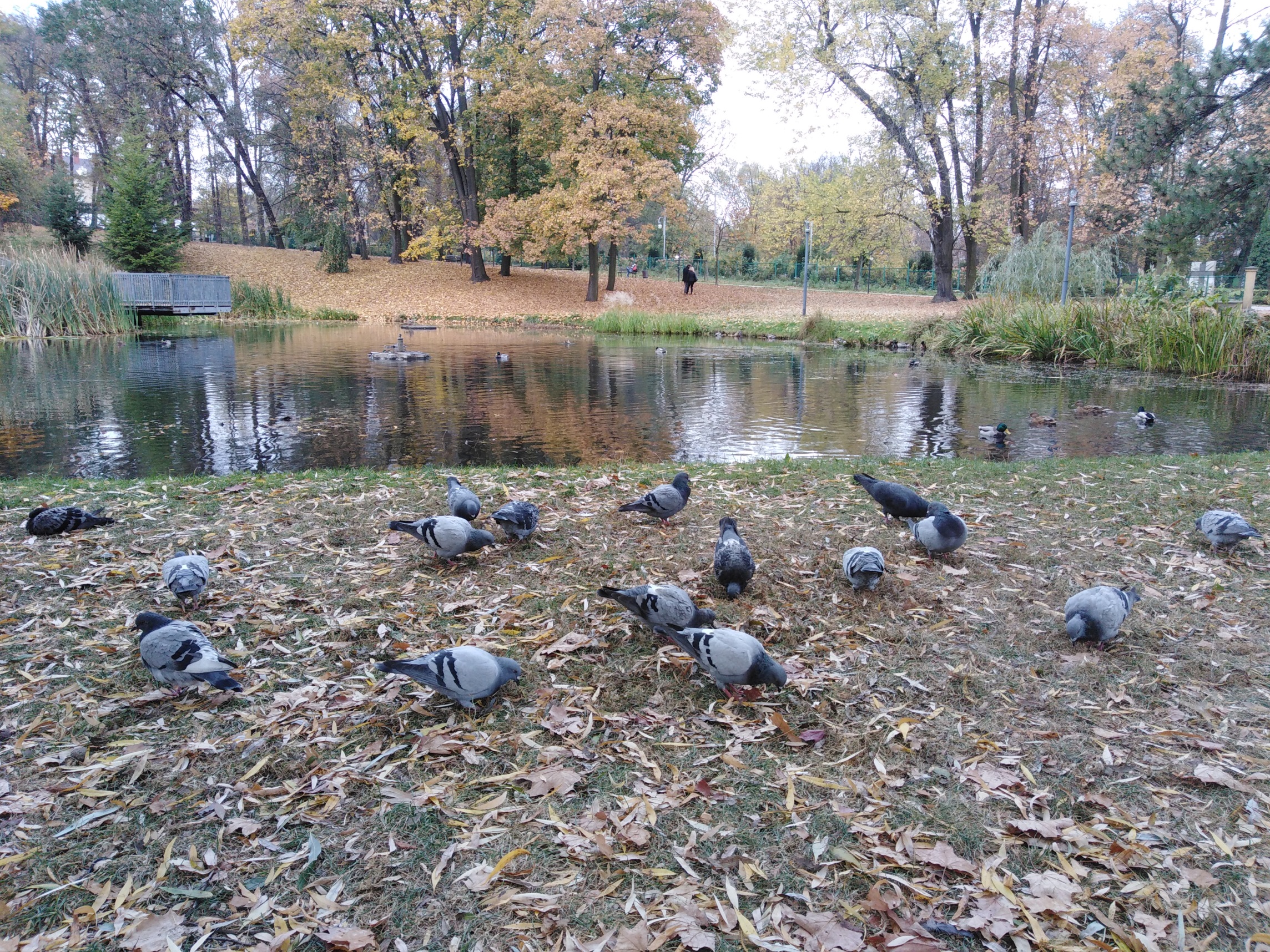 But the city is the place of bucolic atmosphere,
Come and visit it one day
You will have 
fun being here.
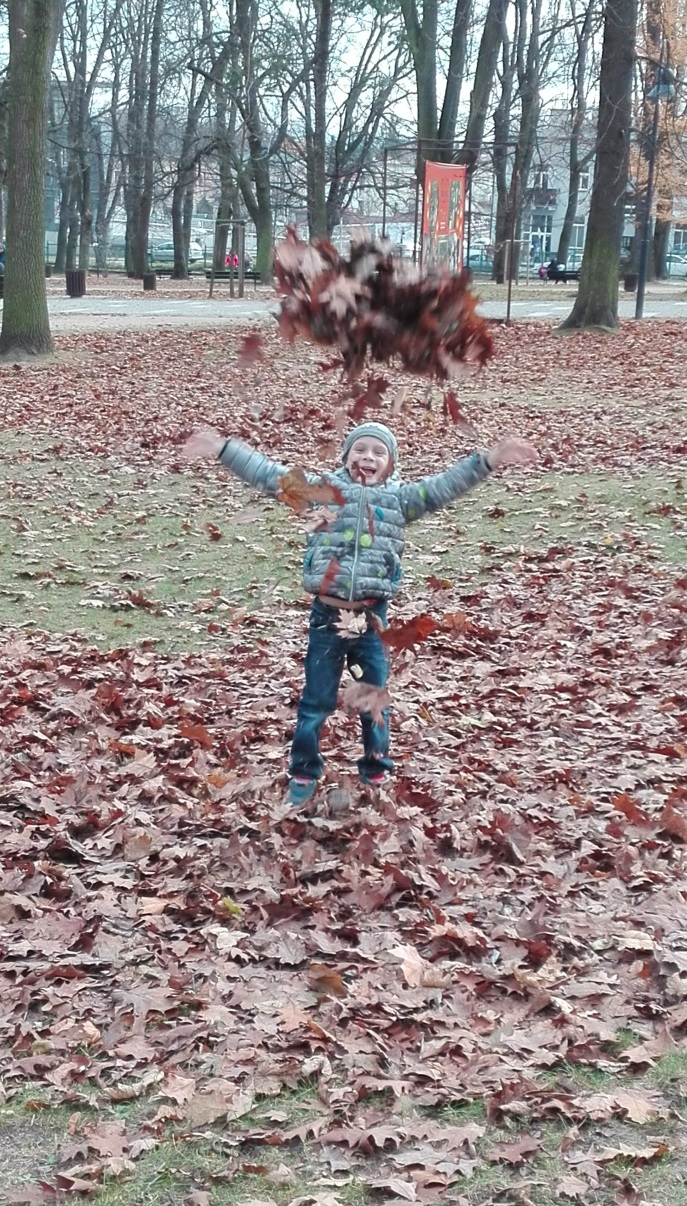 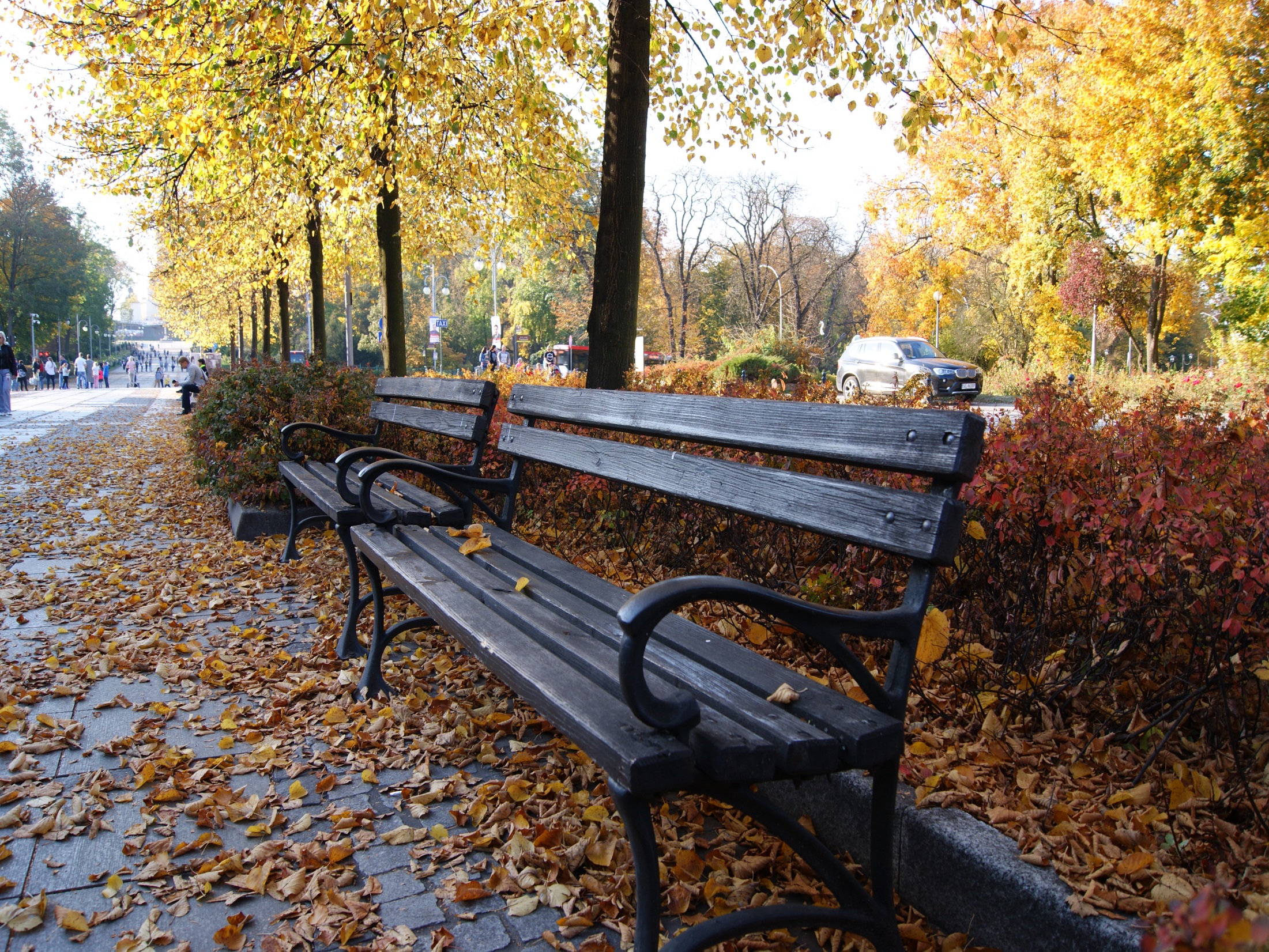 Walk along the Avenues
Read a paper on the bench
Chat with local people there 
They will tell you how life’s changed
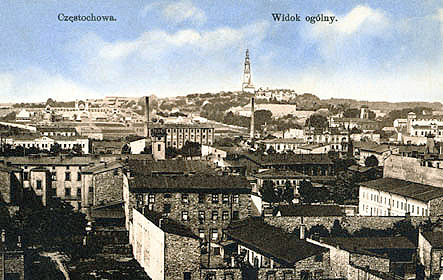 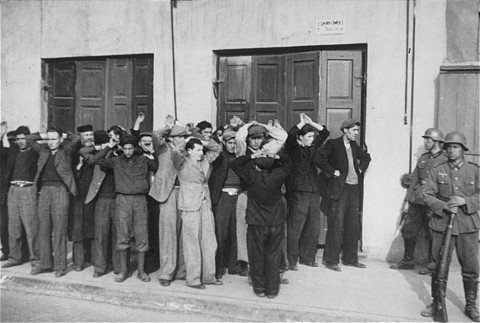 They remember sad grey buildings in the time of communism,
 lack of food and tough war time 
1939 to 45’
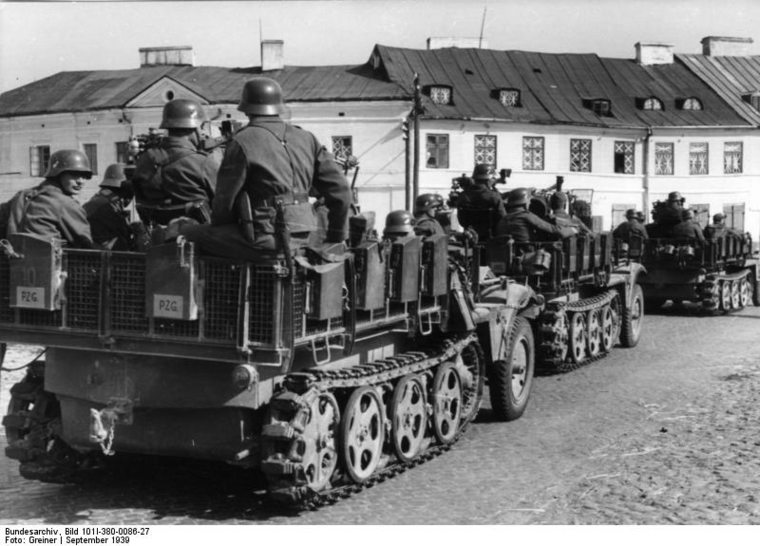 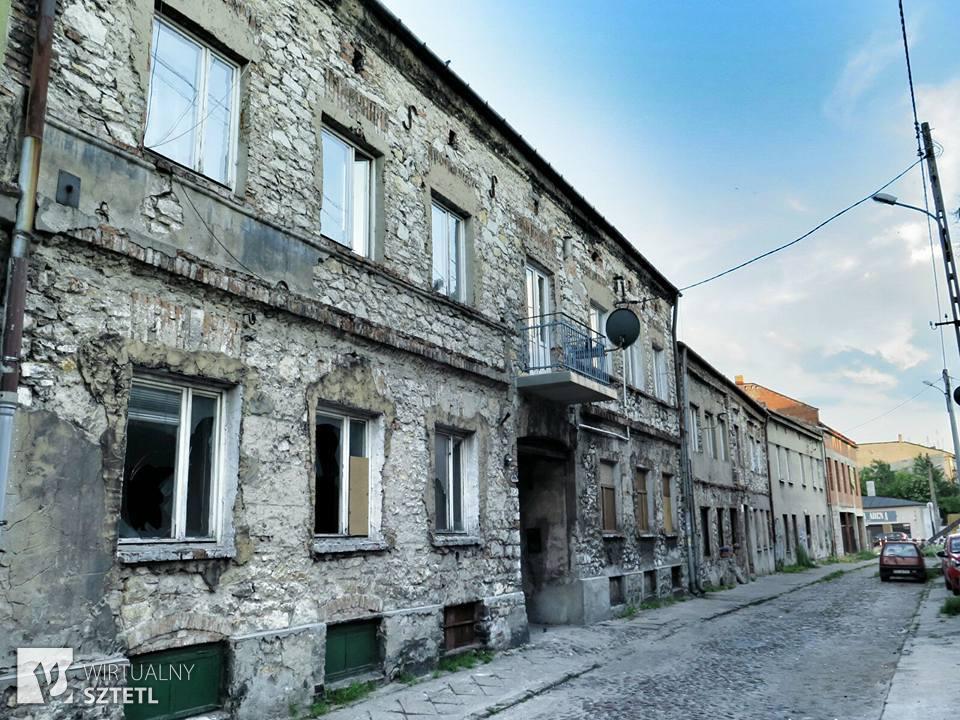 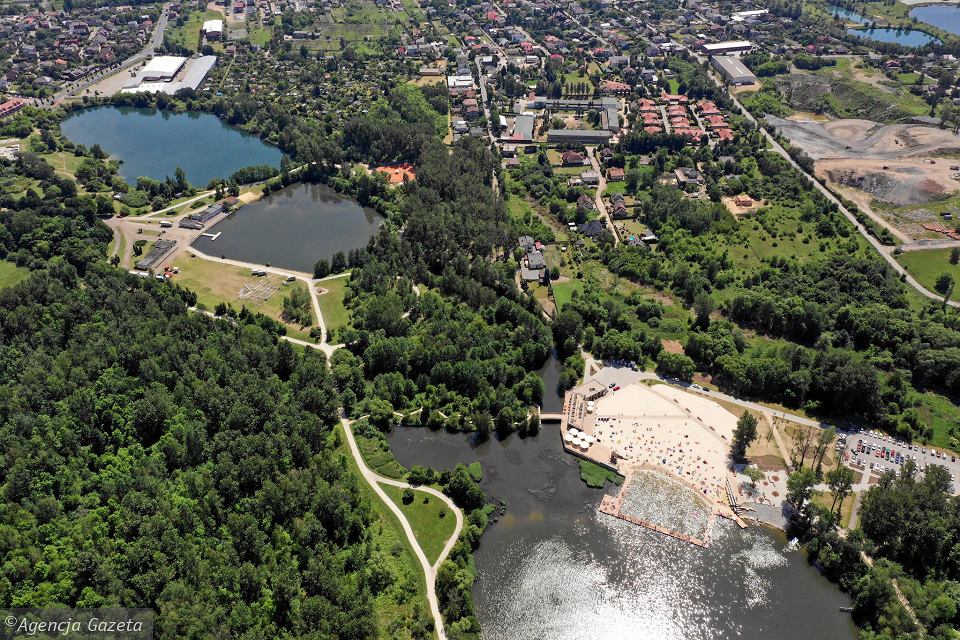 They will tell you where
to taste some local food 
You will find it pretty good
Where to have some relaxation 
and how enjoy summer vacation
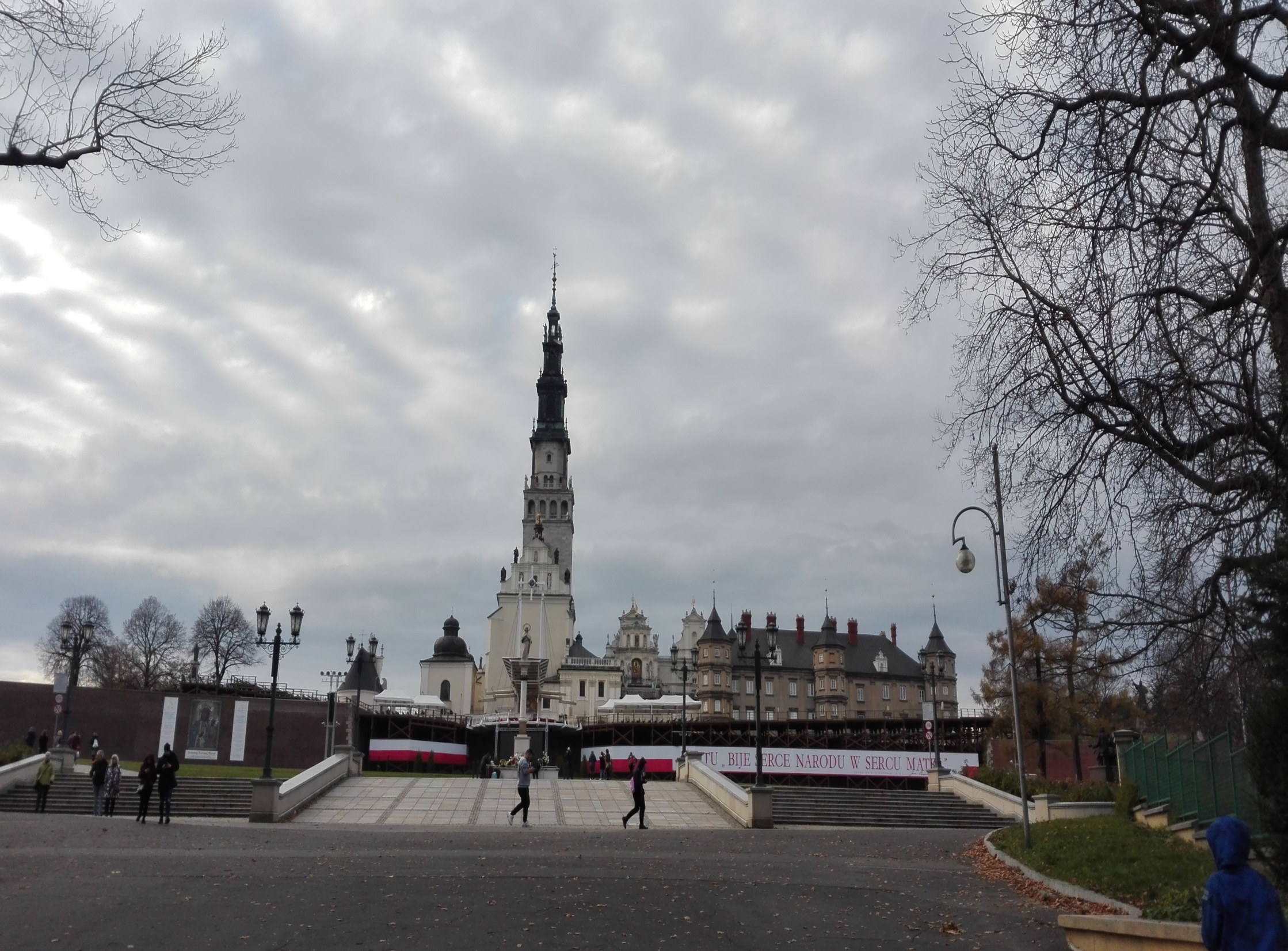 If you want to feel some history,
go around the Jasna Góra Monastery
where among preying pilgrims
Your soul finds some rest and peace.
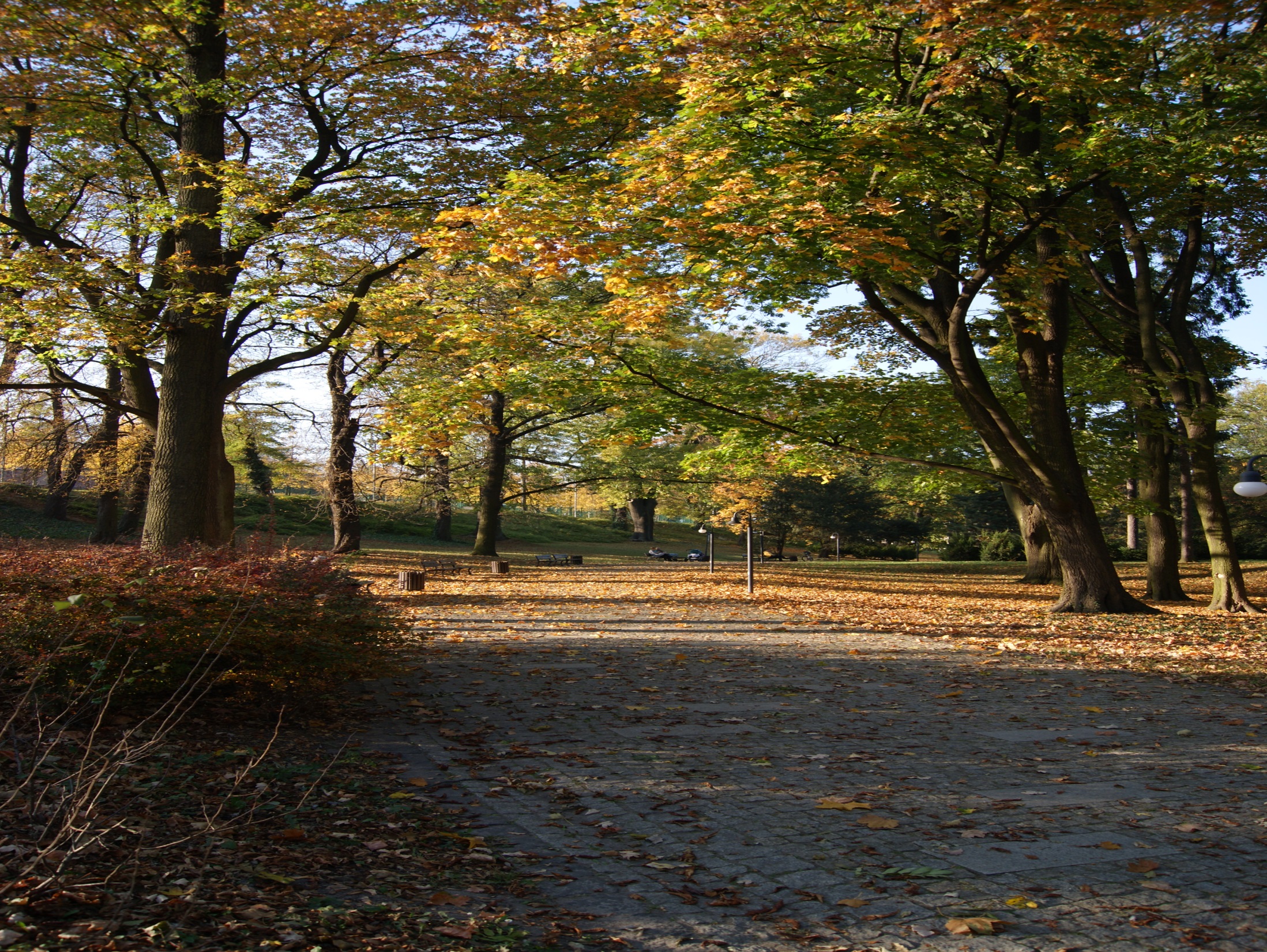 Where among some trees around, 
you will relish your free time
and think of the generations that created your free nation
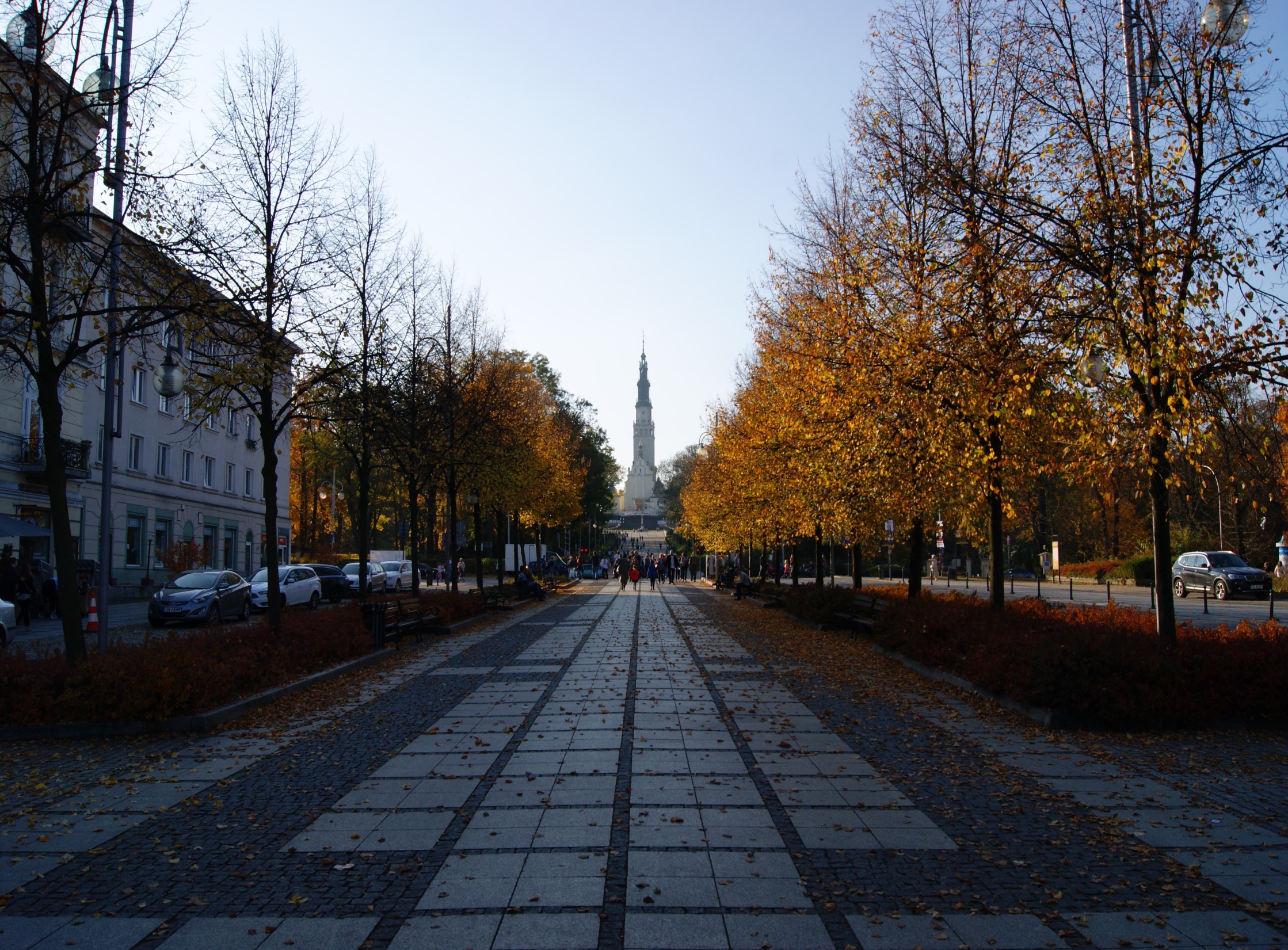 Just come and visit it one day.
You’ll have fun being there.
Częstochowa is a city in southern Poland on the Warta with 222,292 inhabitants, making it the thirteenth-largest city in Poland. Częstochowa is located in the Kraków-Częstochowa Upland. It is the 13th most populous city in Poland. It is renowned for The Jasna Góra Monastery, a famous Polish shrine to the Virgin Mary and one of the country's places of pilgrimage.
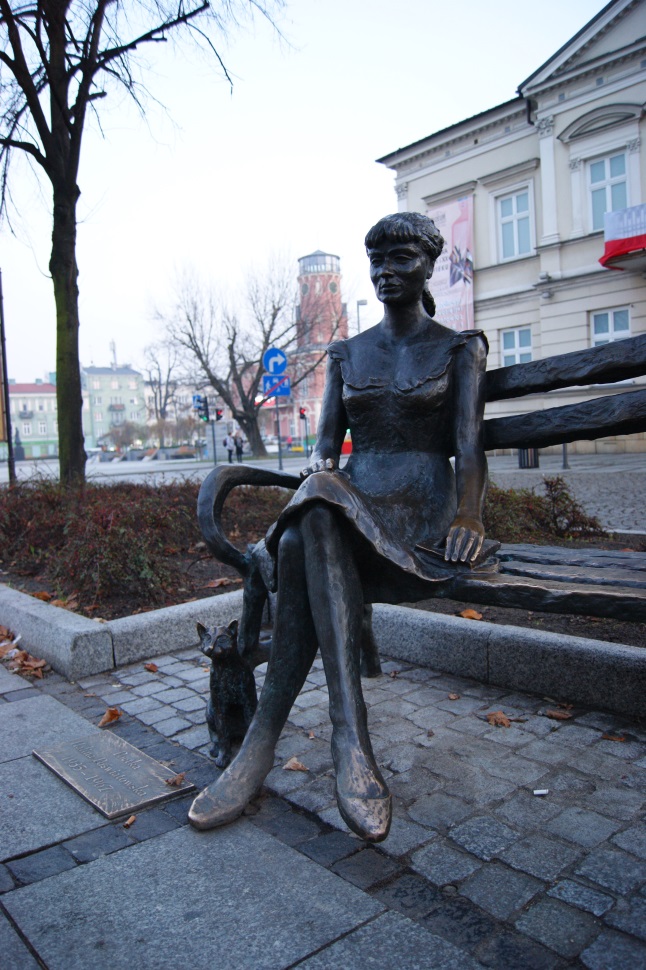 Częstochowa in autumn
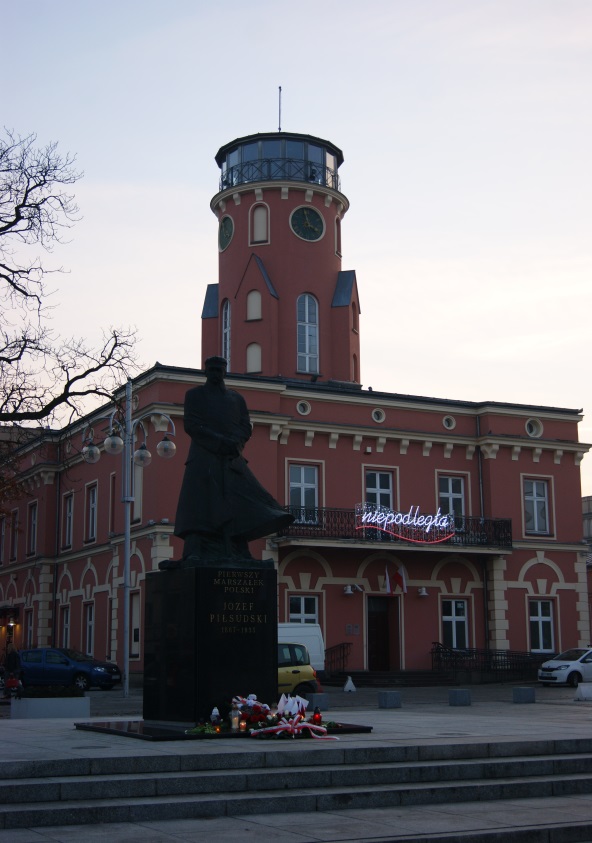 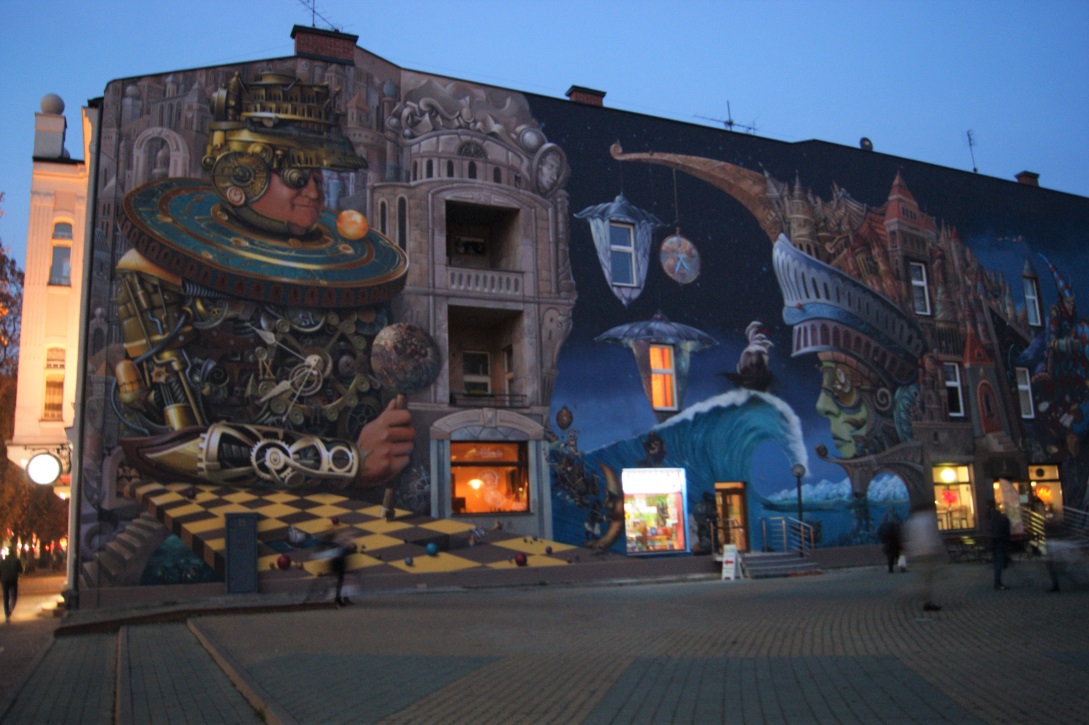 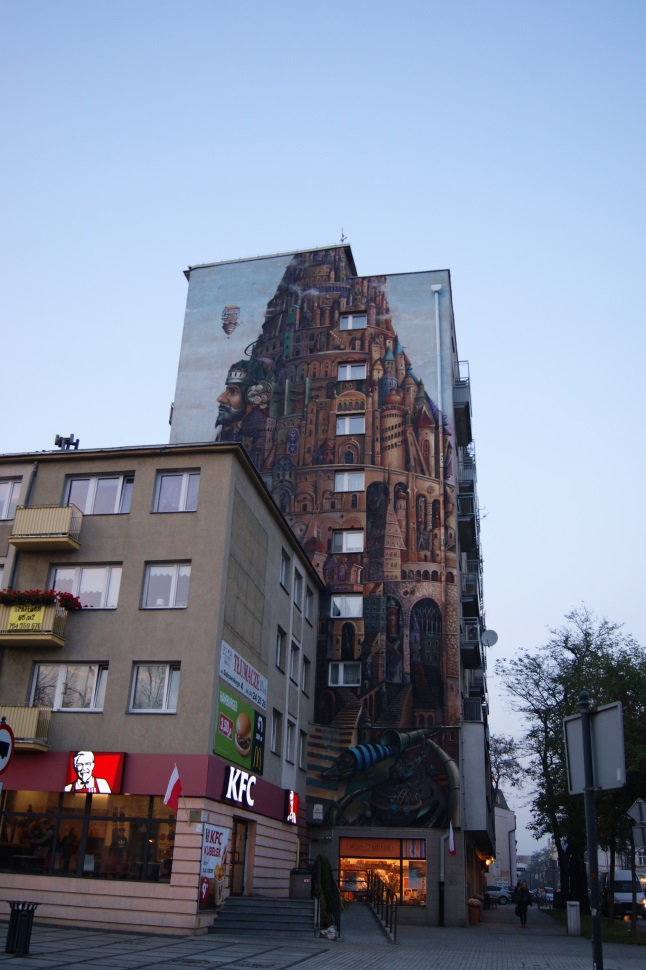 Częstochowa in autumn
Presentation prepared by Erasmus team 2019-2021 in III LO im.Wł. BiegańskiegoPhotos taken by Karolina, Erasmus student, some photos come from banialukipl.fandom.com (Chuck Norris)http://www.czestochowa.pl
Title of the Erasmus+ project: United in diversity